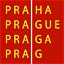 Celková přestavba a rozšíření ÚČOV  Praha na Císařském ostrově
Peer Solutions 
Srovnatelná řešení
1
Porovnání - zásady
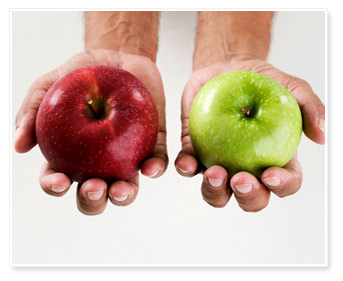 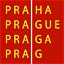 Obdobná velikost ČOV
Obdobná účinnost 
Obdobná doba realizace
2
Specifikace podle ÚR
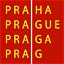 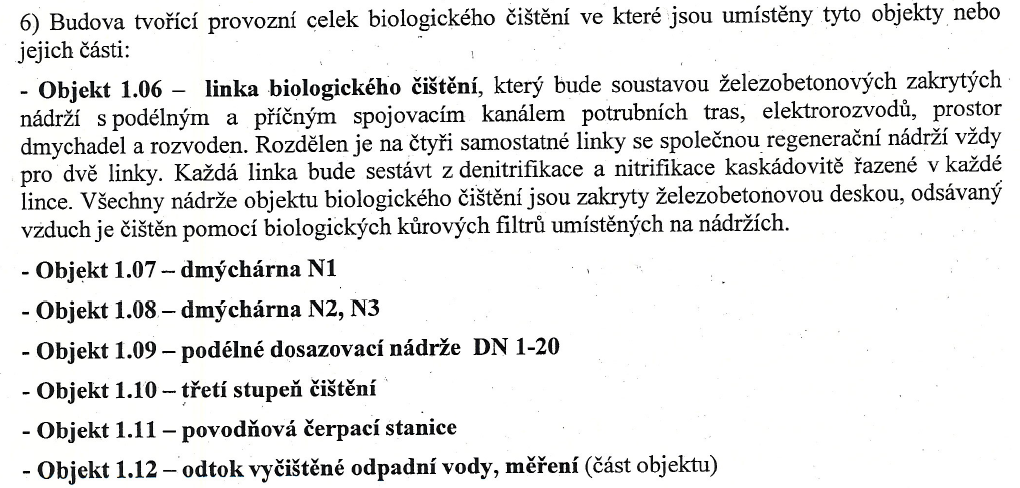 3
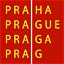 Jemné česle
Lapáky písku a tuku
Lamelové usazovací nádrže
Regenerační nádrže
3stupňové oběhové aktivační nádrže
Dmychárny a trafostanice
Dosazovací nádrže podélné
3.st.čištění - lamelové usazovací nádrže
Hygienické zabezpečení UV záření
ÚČOV  - NVL – vizualizace 2010
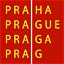 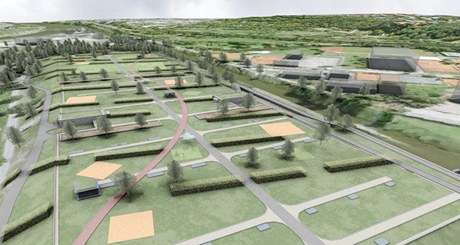 5
Budapest Csepel WWTP
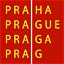 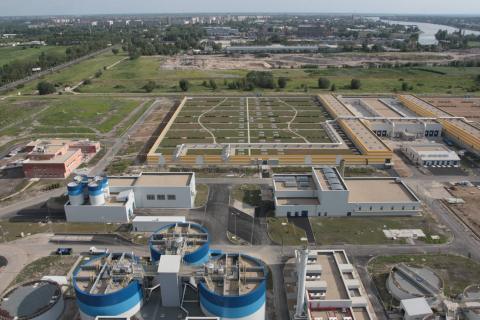 6
Porovnání NVL Praha a ČOV Budapest
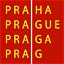 Srovnání technologií NVL Praha a centrální ČOV Budapešť
7
Warszawa -  Oczyszczalnia Ścieków „Czajka”
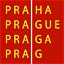 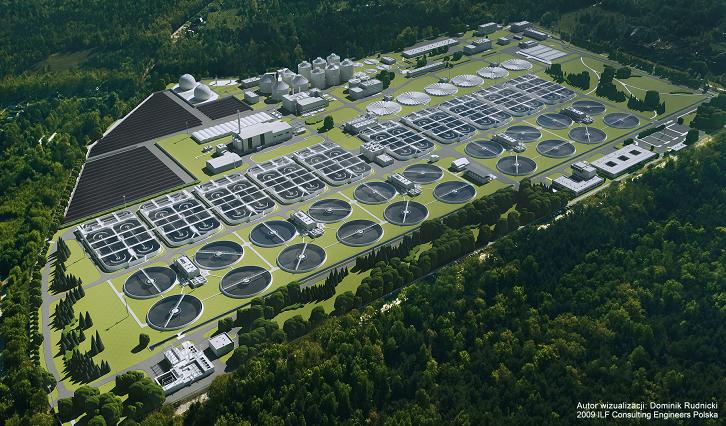 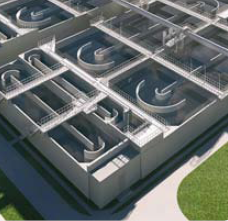 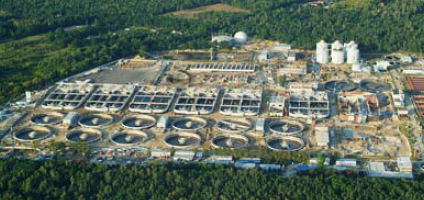 8
Warszawa -  Oczyszczalnia Ścieków „Czajka”
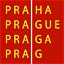 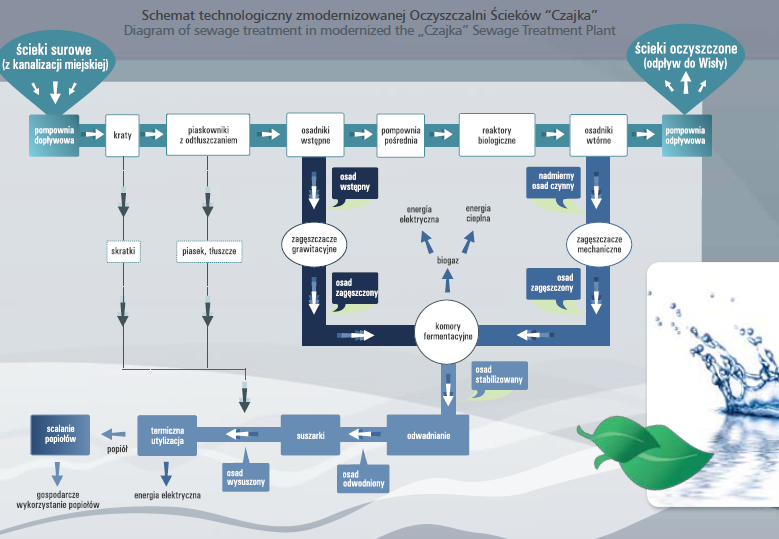 9
Kraków - Oczyszczalnia Płaszów
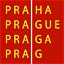 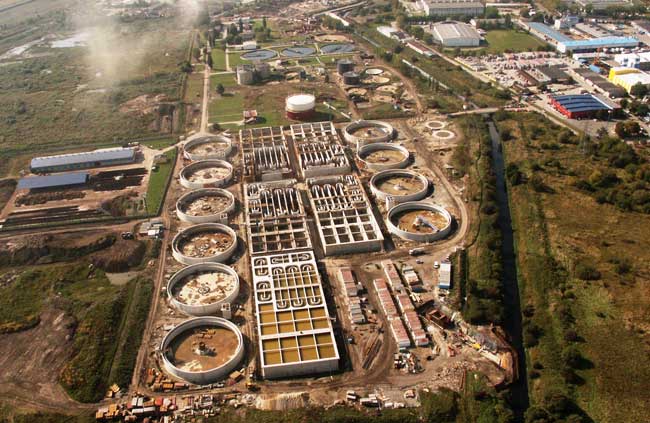 10
Paris – Seine Aval – rozšíření a intenzifikace
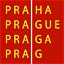 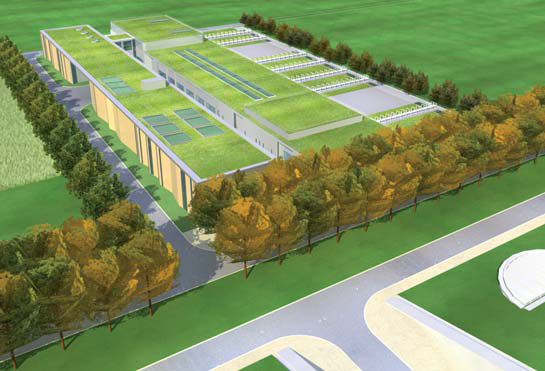 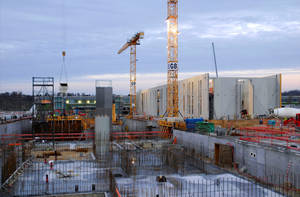 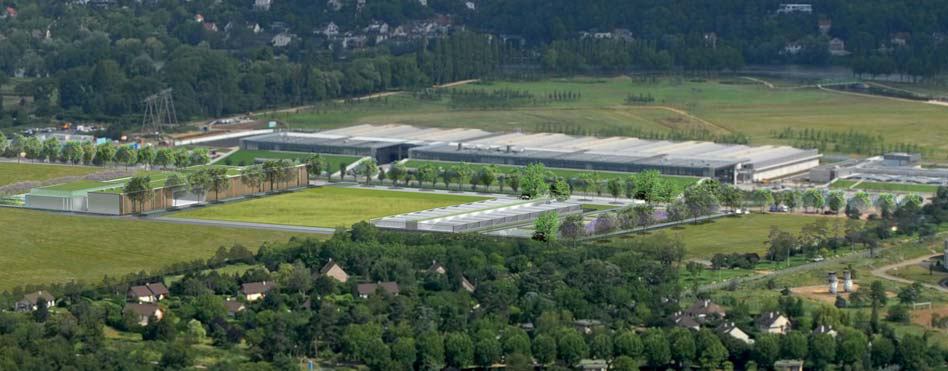 11
ČOV Athens - Psyttaliia
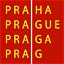 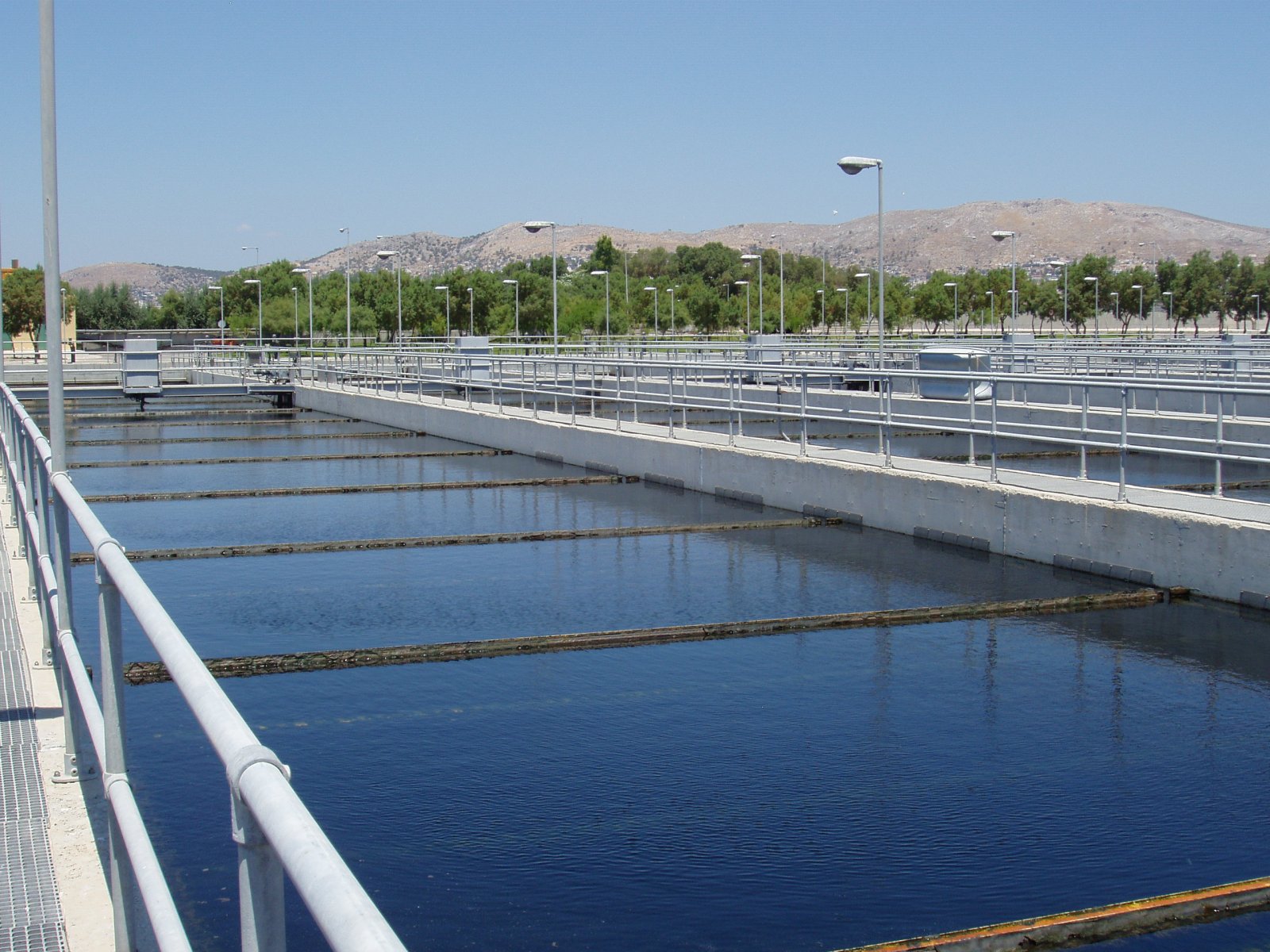 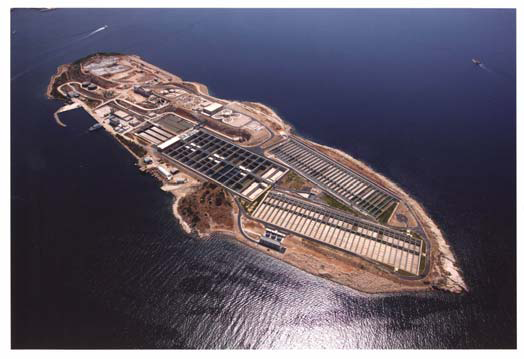 12
ČOV Brussels –North  La station d’épuration de Bruxelles –Nord
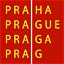 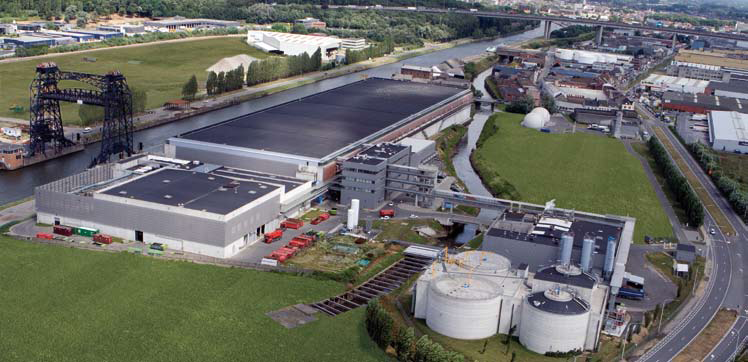 13
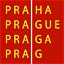 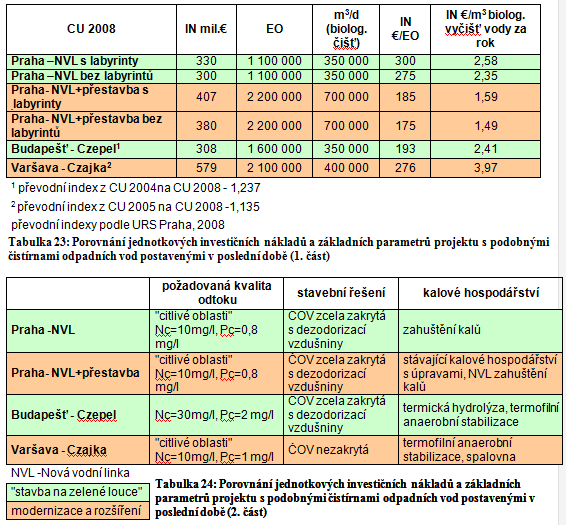 14
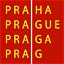 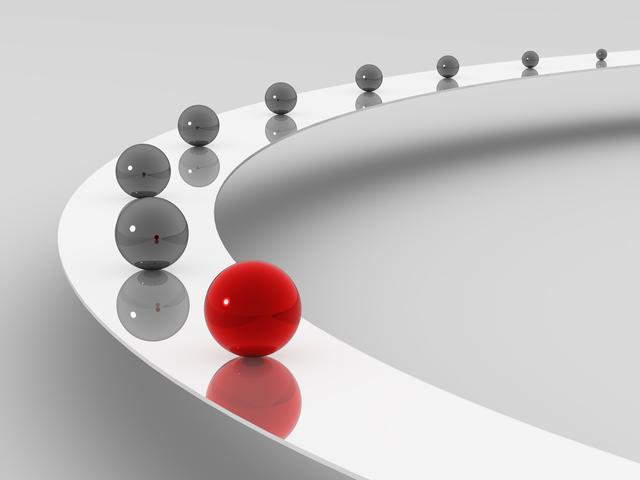 Děkuji za pozornost!
15